Матрёшка
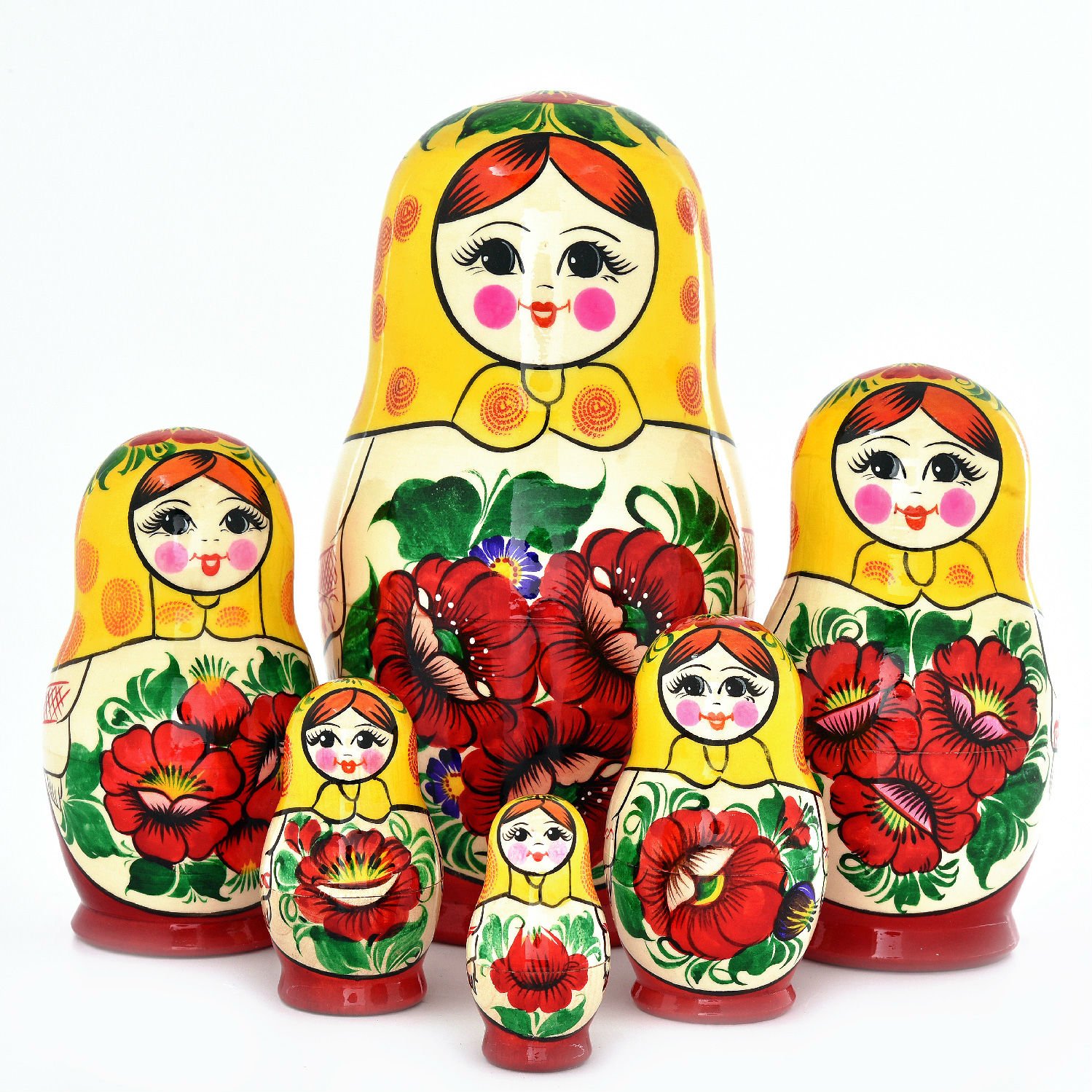 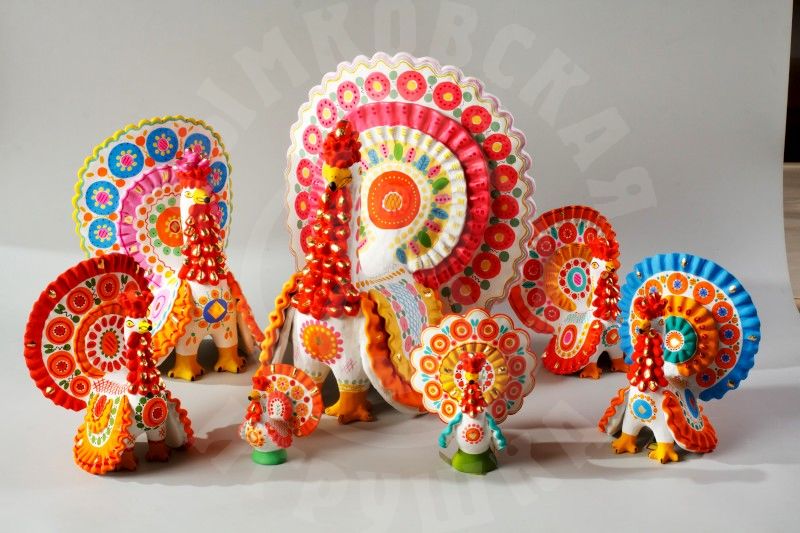 Дымковские игрушки
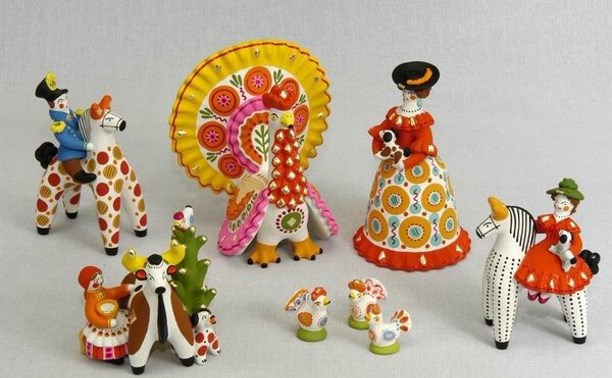 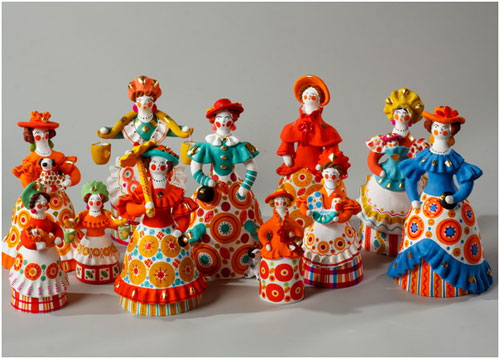 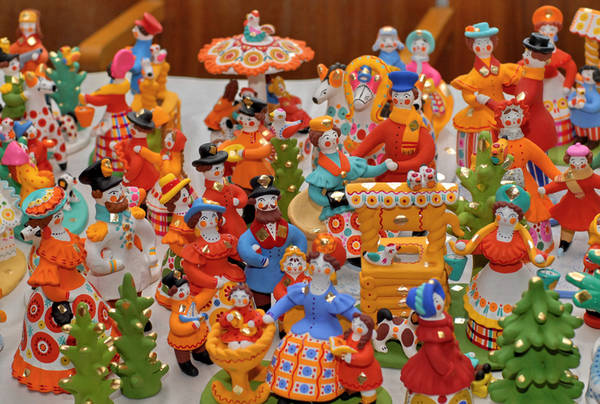 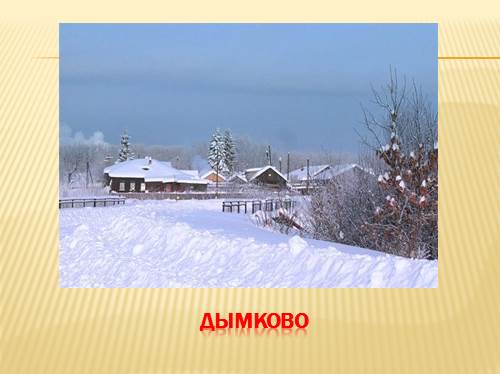 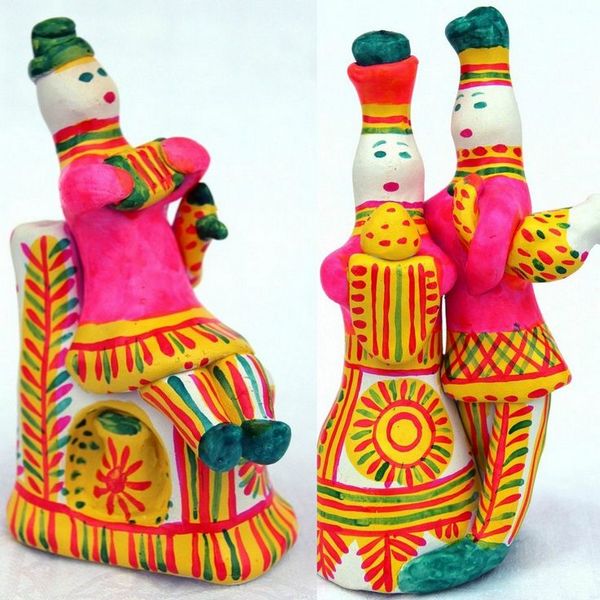 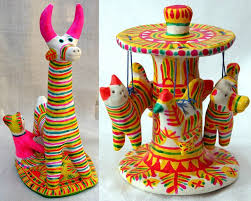 Филимоновские игрушки
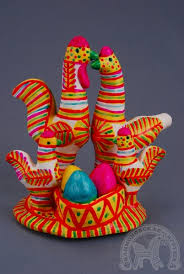 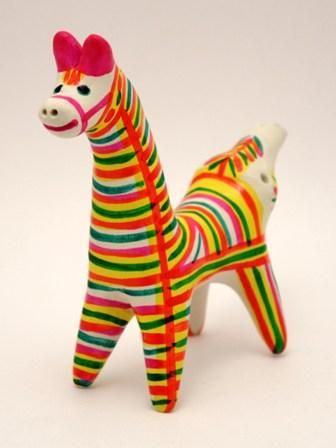 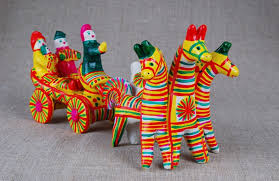 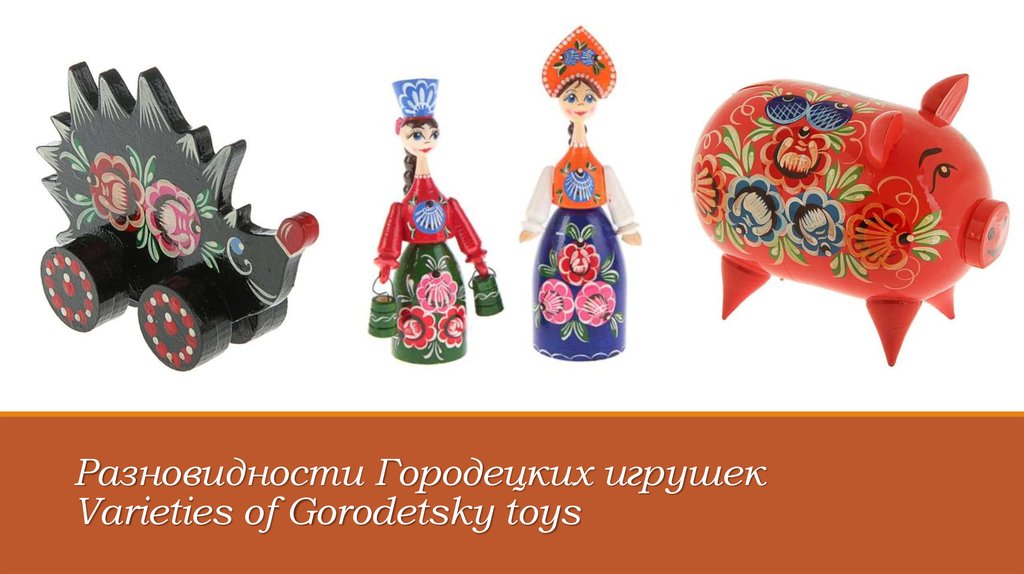 Тряпичные куклы
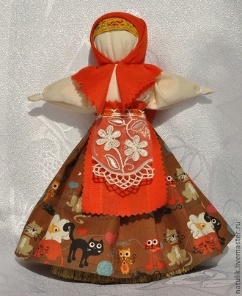 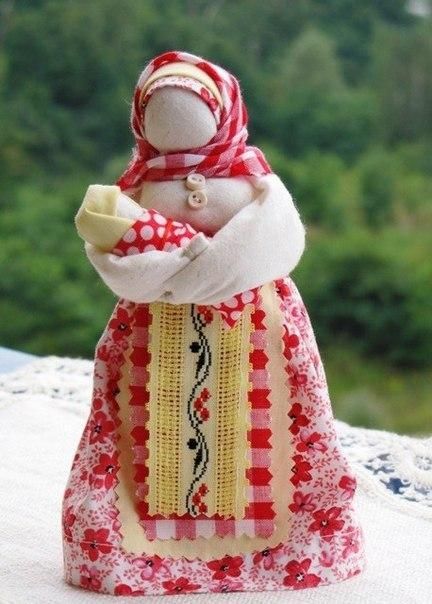 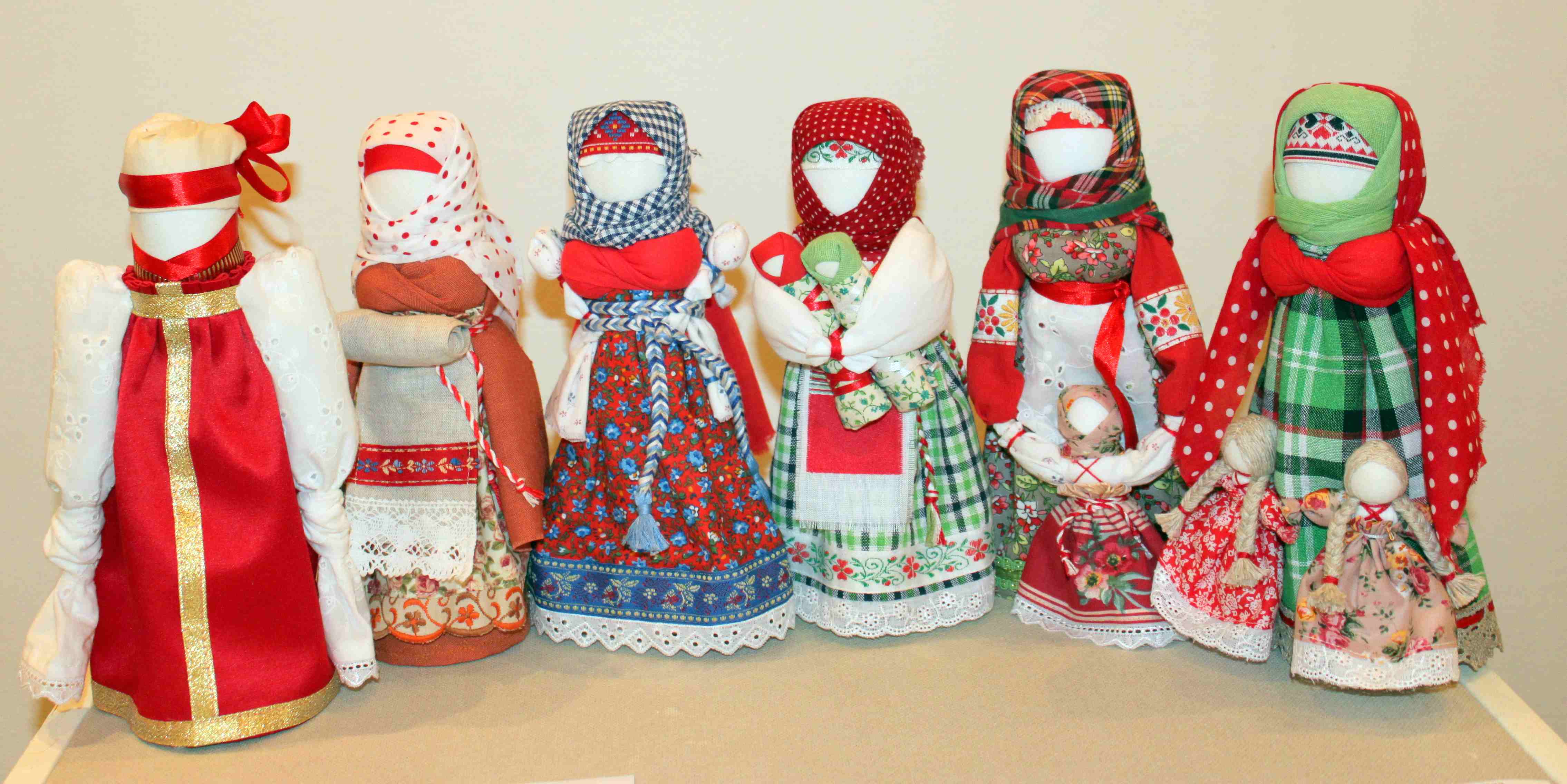